E   D   U   N   A   B   I   O
BB
BIODIVERSIDAD
AGROBIODIVERSIDAD
Background
DAAD call Biodiversity

Selection of 6 projects in Germany

Financial support for 2014 and 2015 

Financial support for 2016 and 2017 upon the evaluation of the results of the first two years – confirmed in July 2016
06.03.2017
©  2009  UNIVERSITÄT ROSTOCK | Agrar- und Umweltwissenschaftliche Fakultät
2
Partners- task and expertise UPDATED
Application and project management
Reporting
e-learning modules, MOOCs
Quality management and evaluation
Internet platform
Information material
Partner UR
University of Rostock


Faculty of Agricultural and Environmental Sciences (Prof. Bettina Eichler-Löbermann, Prof. Ralf Uptmoor)

Faculty of Mathematics and Sciences (Prof. Peter Langer, Prof. Alfred Flint,)

Faculty of Social Sciences and Economy
(Prof. Nikolaus Werz)
06.03.2017
©  2009  UNIVERSITÄT ROSTOCK | Agrar- und Umweltwissenschaftliche Fakultät
3
Partners- task and expertise
Opening workshop 2014 (together with UCLV)
Knowledge transfer
E-learning
Description of modules
Materials of scientific practices
Partner UG
Universidad Granma - Bayamo (Cuba)


Faculty of Agriculture
(Prof. Raúl López, Dr. Dilver Pena, Dr. Guillermo Antunez)
06.03.2017
©  2009  UNIVERSITÄT ROSTOCK | Agrar- und Umweltwissenschaftliche Fakultät
4
Partners- task and expertise
Opening workshop 2014 – together with UG
Quality management and Evaluation
Final project web page
Partner UCLV
Universidad Central de las Villas – Santa Clara (Cuba)

Faculty of Agriculture
(Dr. Andres Castro, Dr. Pedro de Fé)

Faculty of Chemistry and Pharmacy
(Dr. C. Luis Bravo Sánchez, Dr. Pedro Iturrias)

Institute for Biotechnology
(Dr. Osvaldo Fernández)
06.03.2017
©  2009  UNIVERSITÄT ROSTOCK | Agrar- und Umweltwissenschaftliche Fakultät
5
Partners- task and expertise
Environmental education
Knowledge transfer and teacher training
workshop 2017
Partner ULP
Universidad La Plata (Argentina)


Faculty of Sciences, Department of Ecology
(Prof. Santiago Sarandon)

Faculty of Sciences, Department of Chemistry
(Dr. Jorge Jios)
06.03.2017
©  2009  UNIVERSITÄT ROSTOCK | Agrar- und Umweltwissenschaftliche Fakultät
6
Partners- task and expertise
Field trip 2016
Workshop 2016
Knowledge transfer
E-learning
Partner UNA
Universidad Nacional Agraria – Managua (Nicaragua)

Department of Plant Production
(Dr. Carolina Vega)
06.03.2017
©  2009  UNIVERSITÄT ROSTOCK | Agrar- und Umweltwissenschaftliche Fakultät
7
Partners- task and expertise
Field trip 2015
workshop 2015
Knowledge transfer
Course Microbial Diversity*
Partner CB
Corpoica Bogotá (Colombia)


Center of Biotechnology
(Dr. Alba Marina, Dr. Martha Gómez, Laura Villamizar)

Universidad Ciencias Aplicadas
(Dr. Edgar Martínez, Dr. Iván Cruz)
Teaching materials available?
06.03.2017
©  2009  UNIVERSITÄT ROSTOCK | Agrar- und Umweltwissenschaftliche Fakultät
8
Master Study courses involved
S1 Manejo sostenible de los recursos naturales (Universidad Granma) 
S2 Ciencias Agropecuarias (Universidad Granma)
S3 Producción de medicamentos de origen natural (UCLV)
S4 Biotechnolgía de las Plantas (UCLV)
S5 Proteccion Vegetal (Universidad La Plata)
S6  Agroecología (Universidad Nacional Agraria)
S7 Agroforestería tropical (Corpoica in cooperation with Universidad de Ciencias Aplicadas y Ambientales
S8 Salud Animal Avazada (UCLV)
S9 Agronomía sostenible (UCLV)

Rostock – Produccion de las plantas y medioambiente
06.03.2017
©  2009  UNIVERSITÄT ROSTOCK | Agrar- und Umweltwissenschaftliche Fakultät
9
2016 – main outcomes
Finances (estimations):

Aministration (Sonia) – 			 9 500 €
Consumables, small equipment – 		 2 400 €
Workshop – 				 1.500 €
Transport – 				26 500 €
Daily allowance – 			22 000 €
Indirect expenses – 			15.000 €
06.03.2017
©  2009  UNIVERSITÄT ROSTOCK | Agrar- und Umweltwissenschaftliche Fakultät
10
2016 – main outcomes
PR and knowledge transfer 

Press release Rostock
Congress of Higher Education Havana Feb. 2016
German Delegation of Higher Education and Academic exchange in Cuba – Feb: 2016
HRK meeting Germany
DAAD conference in Bremen
Alumni workshop Berlin
06.03.2017
©  2009  UNIVERSITÄT ROSTOCK | Agrar- und Umweltwissenschaftliche Fakultät
11
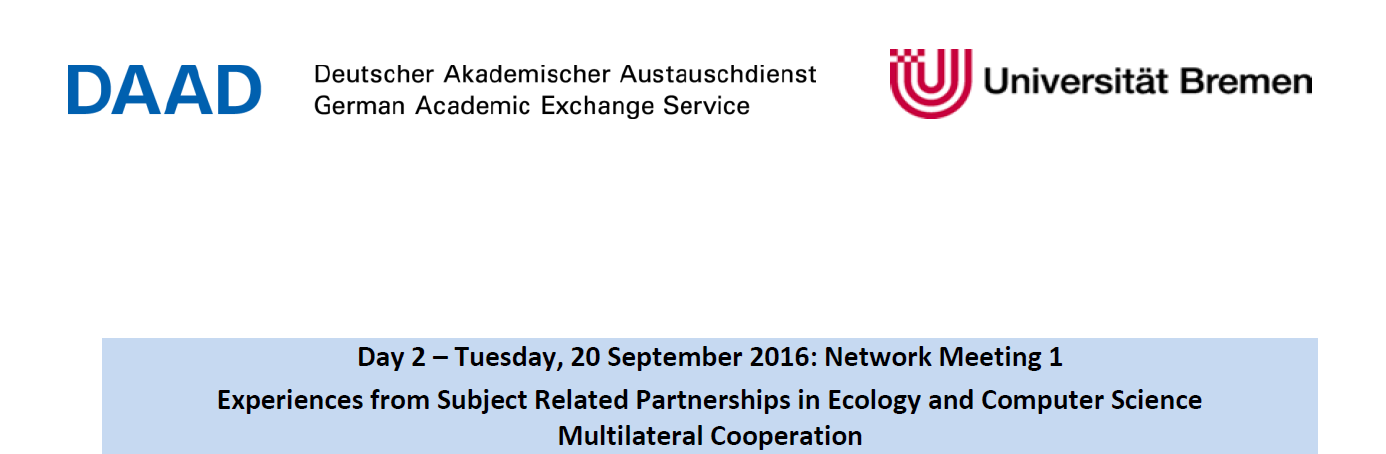 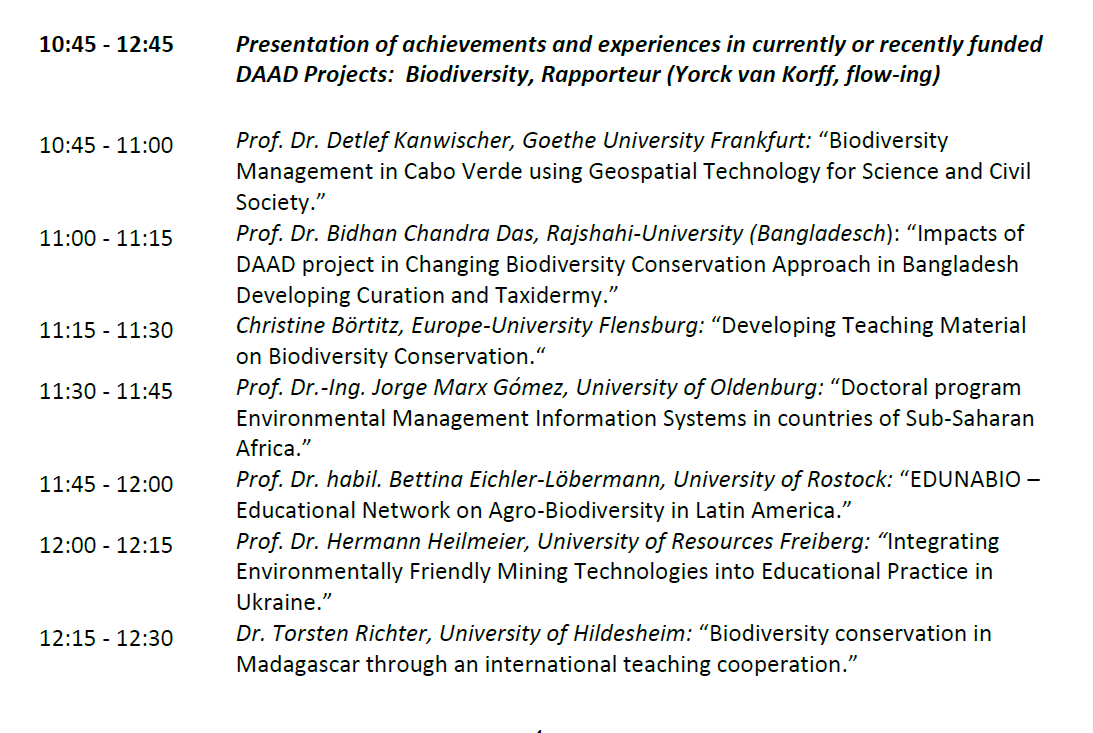 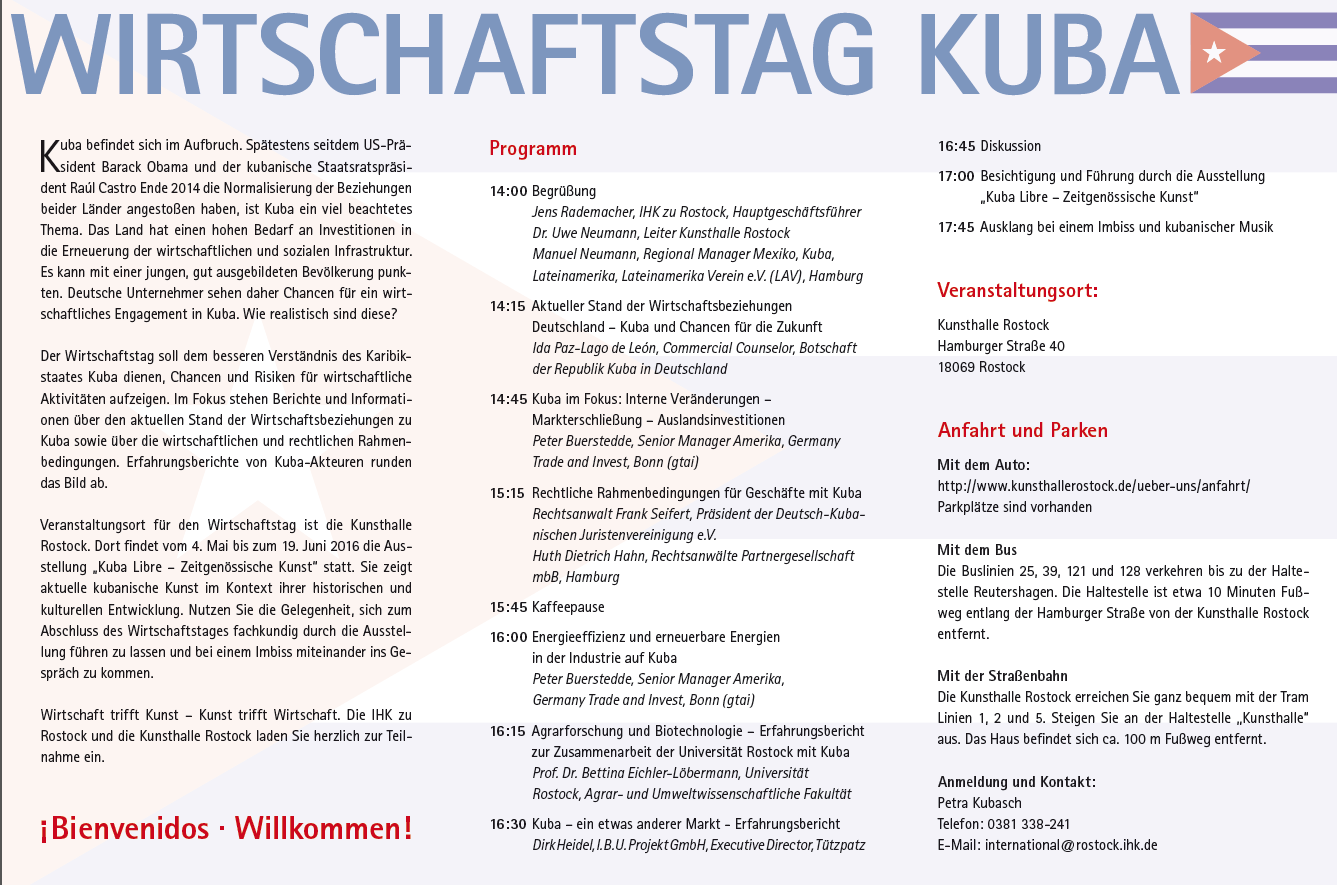 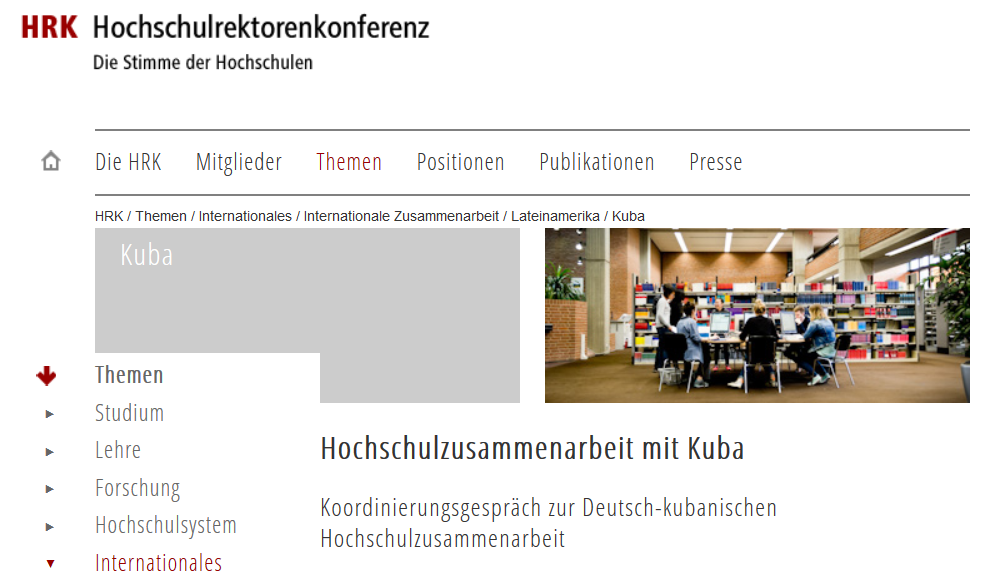 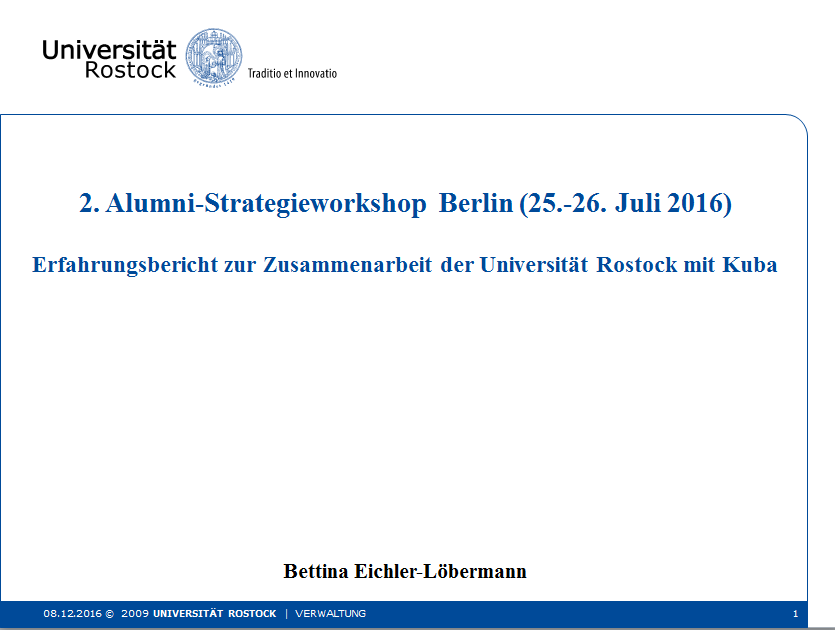 Kuba-Alumni-Strategieworkshop am 25./26. Juli an der Humboldt-Universität
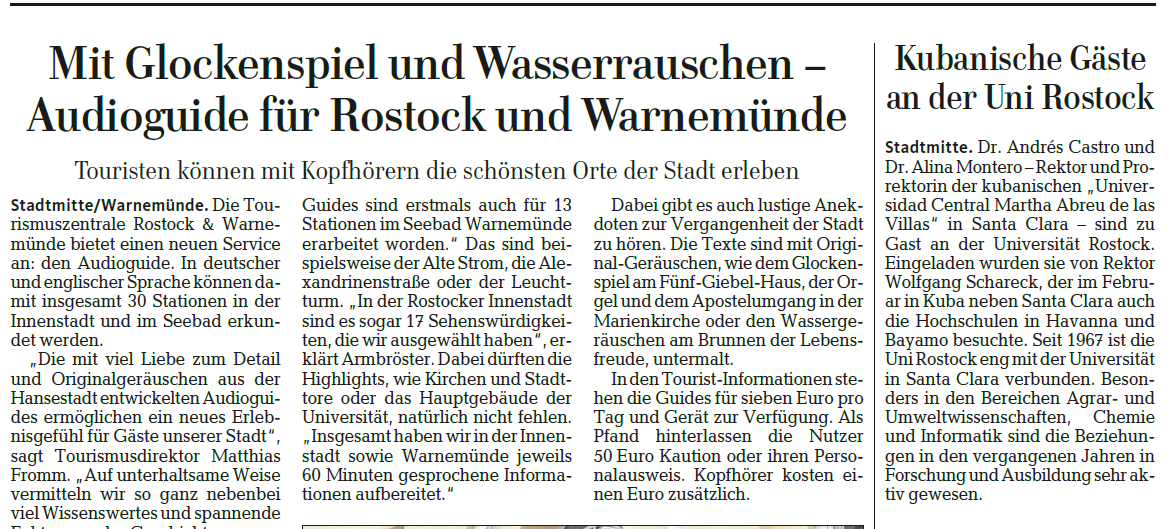 Besuch des Rektors Prof. Schareck 
in Kuba 2016
10mo Congreso Internacional de Educación Superior “Universidad 2016”

Implementation of Diversity Management as Part of the Strategic Management at Rostock University
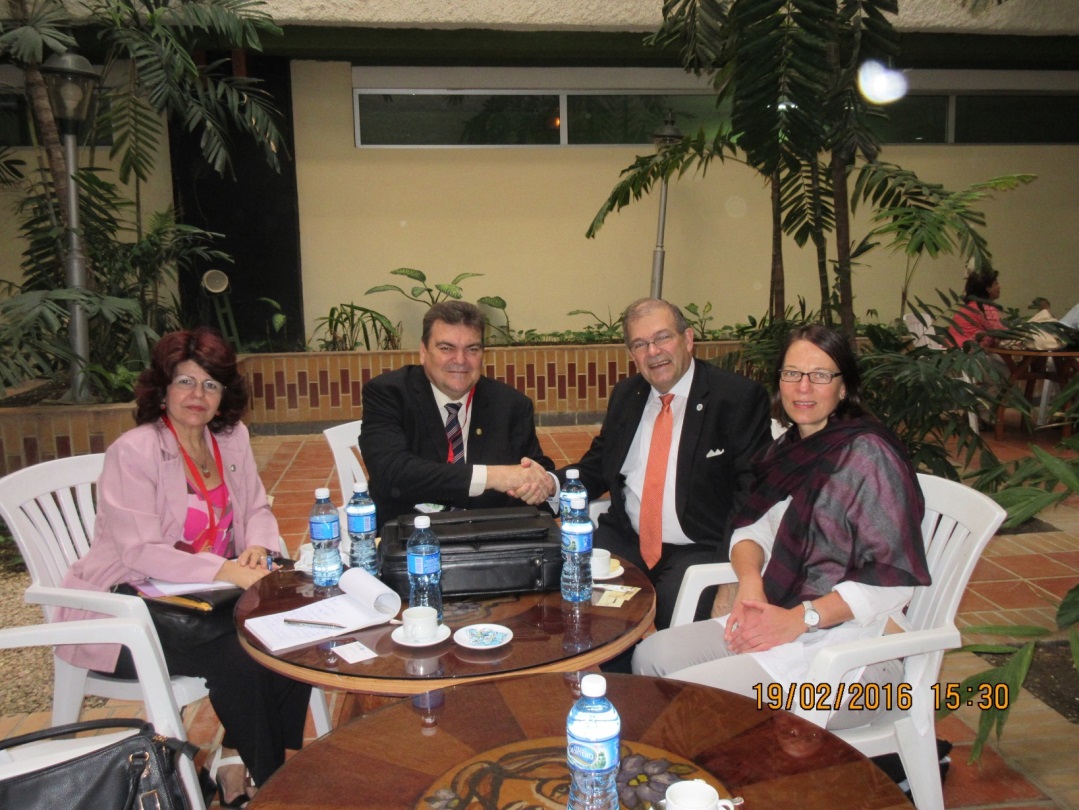 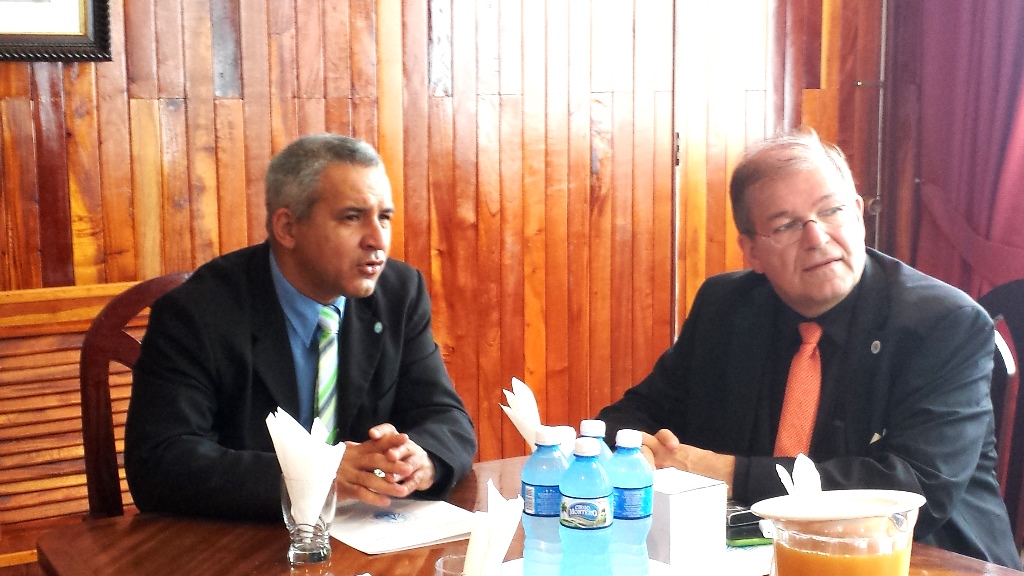 06.03.2017
17
©  2009  UNIVERSITÄT ROSTOCK  |  VERWALTUNG
Besuch des Rektors Prof. Schareck 
in Kuba 2016
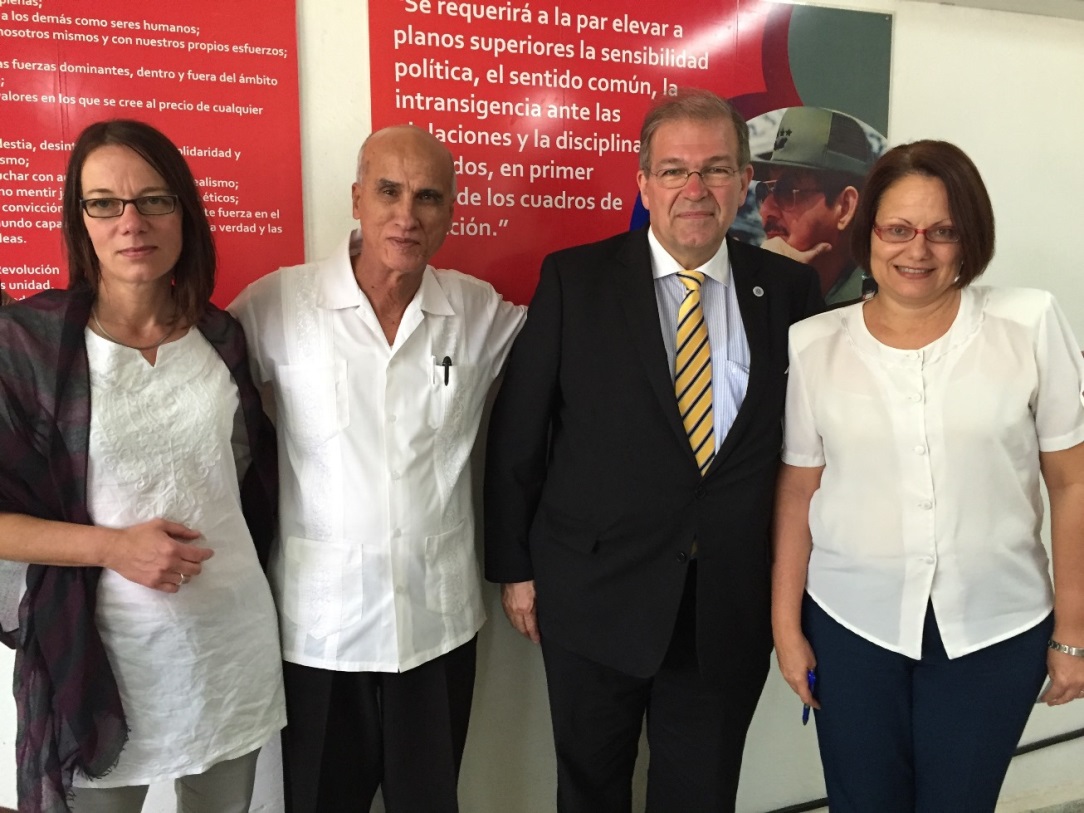 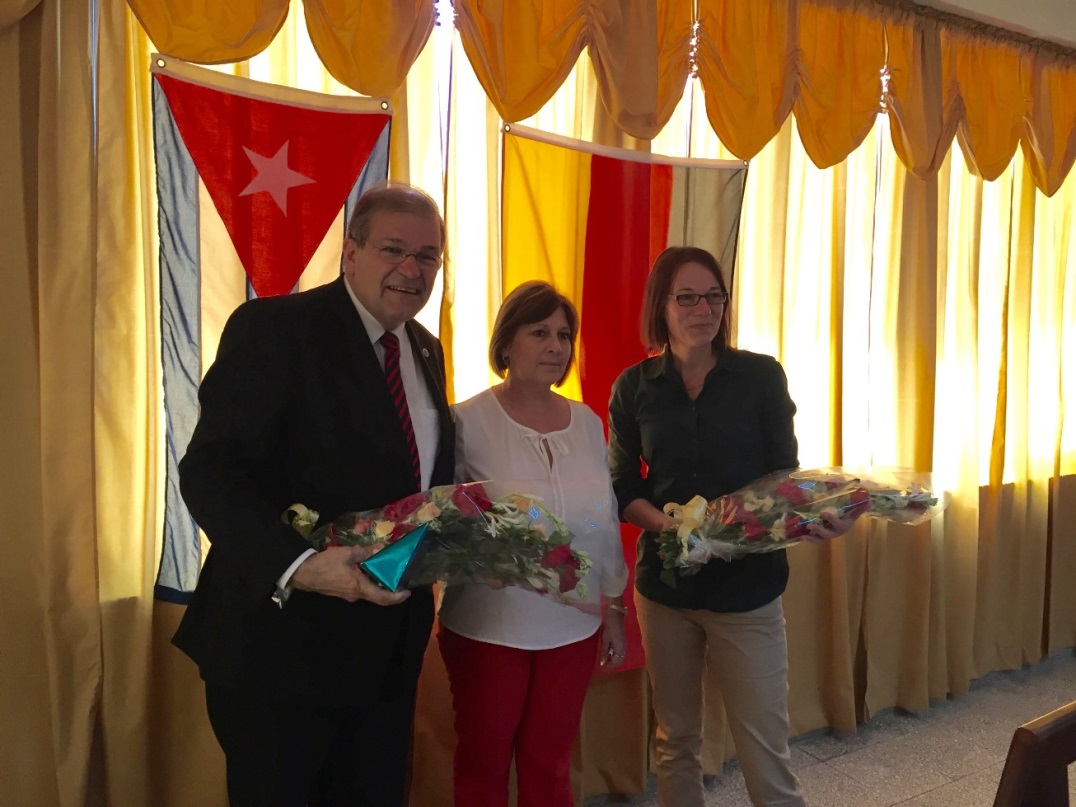 Bayamo				Camagüey
06.03.2017
18
©  2009  UNIVERSITÄT ROSTOCK  |  VERWALTUNG
2016 – academic exchange
Strengthening of cooperation between the institutions
Study and working stays of 24 scientist at 6 different institutions
06.03.2017
©  2009  UNIVERSITÄT ROSTOCK | Agrar- und Umweltwissenschaftliche Fakultät
19
2016 – main outcomes
Strengthening of cooperation between the institutions

Visit of the rector of the University of Rostock in Cuba 
Further elaboration of the courses/modules regarding biodiversity 
Special courses in the field of: 
E-learning/blended learning
Chemistry/Synthesis of molecules
Compilation of information material on biodiversity
Scientific qualification  / scientific studies in working groups
Questionnaire and online evaluation (Alfred Flint)
06.03.2017
©  2009  UNIVERSITÄT ROSTOCK | Agrar- und Umweltwissenschaftliche Fakultät
20
2016 – teaching material
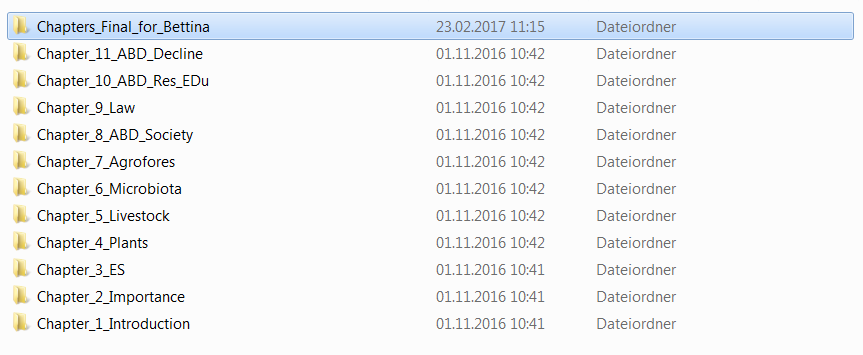 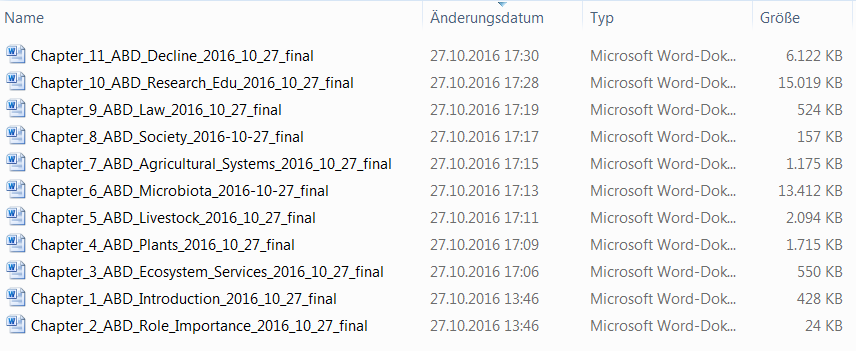 06.03.2017
©  2009  UNIVERSITÄT ROSTOCK | Agrar- und Umweltwissenschaftliche Fakultät
21
2016 – teaching material
How to write a paper, 120 pages
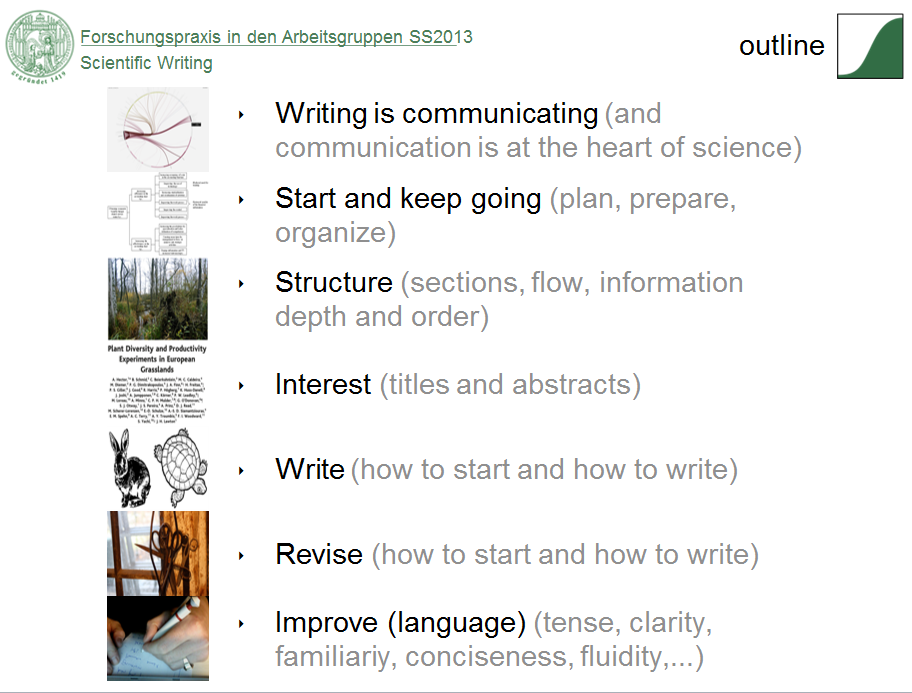 06.03.2017
©  2009  UNIVERSITÄT ROSTOCK | Agrar- und Umweltwissenschaftliche Fakultät
22
2016 – teaching material
How to write a paper, 120 pages
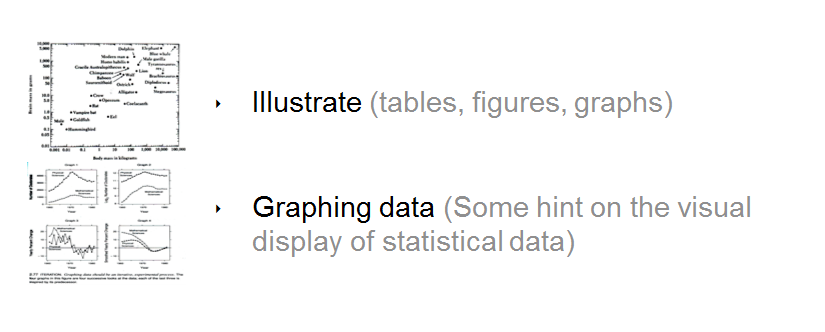 06.03.2017
©  2009  UNIVERSITÄT ROSTOCK | Agrar- und Umweltwissenschaftliche Fakultät
23
2016 – teaching material
phosphatases
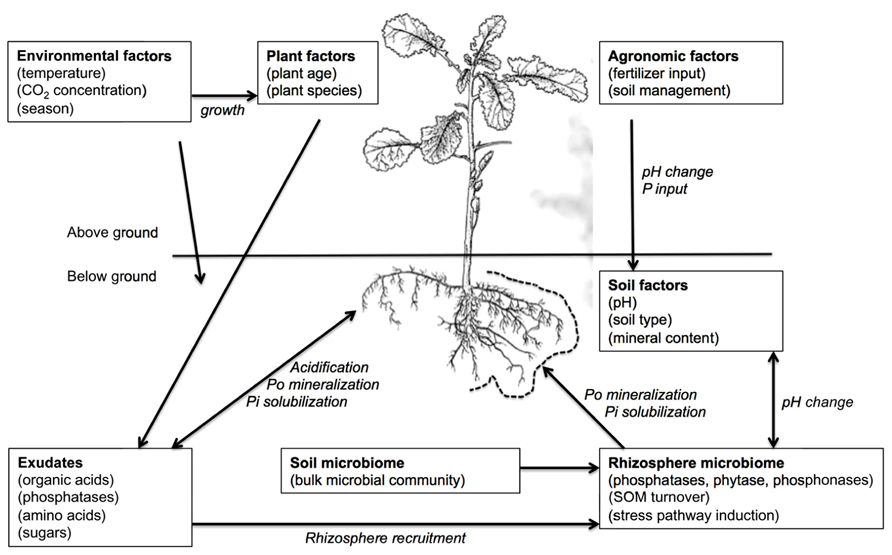 2017 – tasks and milestones
discussion
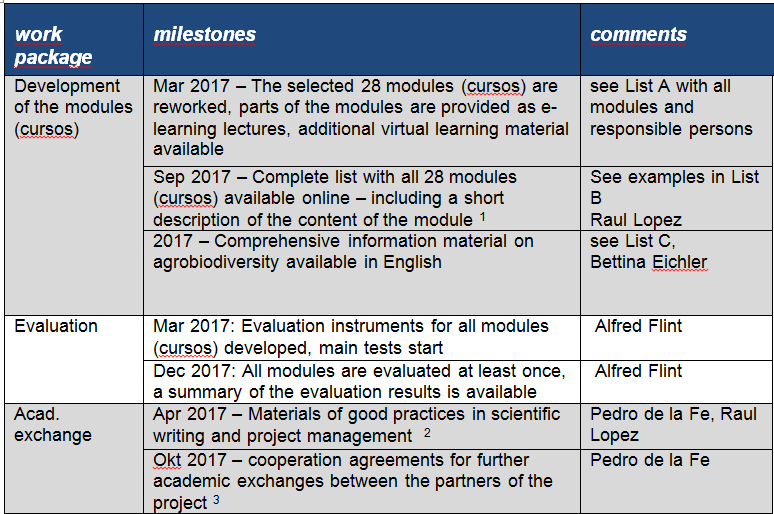 06.03.2017
©  2009  UNIVERSITÄT ROSTOCK | Agrar- und Umweltwissenschaftliche Fakultät
25
2017 – tasks and milestones
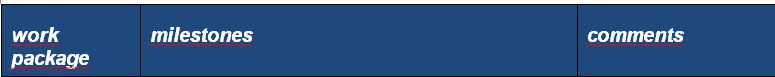 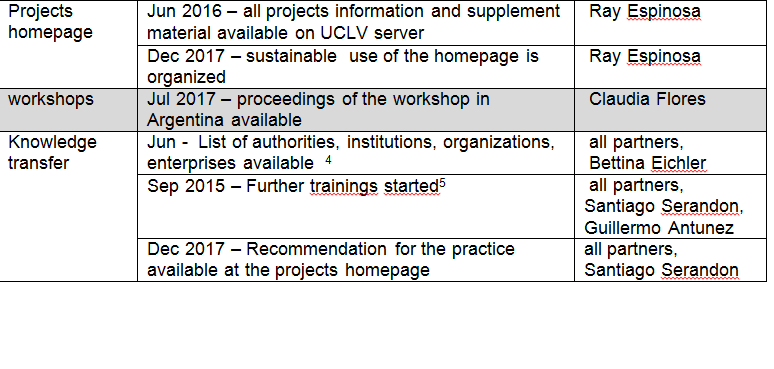 !!!
06.03.2017
©  2009  UNIVERSITÄT ROSTOCK | Agrar- und Umweltwissenschaftliche Fakultät
26
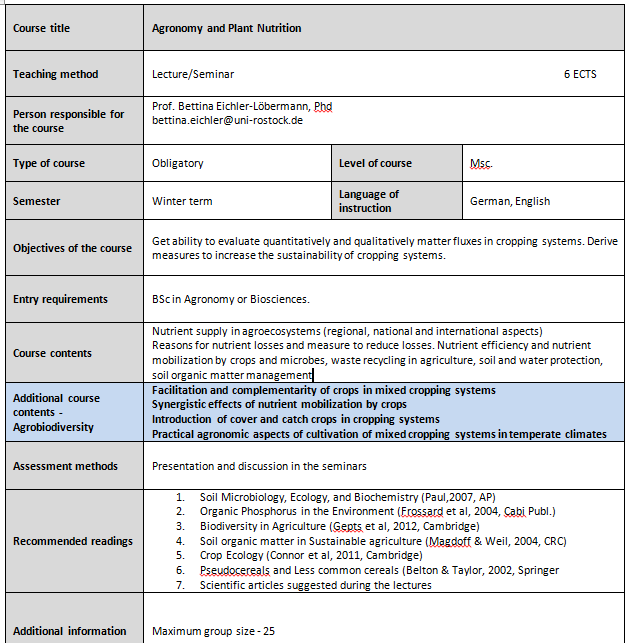 2017 – tasks 
and milestones
06.03.2017
©  2009  UNIVERSITÄT ROSTOCK | Agrar- und Umweltwissenschaftliche Fakultät
27
2017 – new project application
BMBF – Mobility and development of joint cooperation projects 	in Cuba 
	Deadline: 30. April (including LoI, signatures etc.)


DAAD – Subject related partnerships with developing countries
	Deadline: 30. June (including LoI, signatures etc.)
06.03.2017
©  2009  UNIVERSITÄT ROSTOCK | Agrar- und Umweltwissenschaftliche Fakultät
28
BMBF: Nutrients in Agriculture and Environment
Interdisciplinary research project
Nutrient recycling

Waste water treatment
Aerobic and anaerobic treatments
Pyrolysis

Crop science
Water management
Waste management
Technology
Environmental Management

Modelling of  
Nutrient fluxes??

Biology
Geography
Nutrient efficiency

Plants
Animals 
Microbes

Crop and Soil science
Animal husbandry
Biotechnology
University of Rostock, University of Santa Clara, University of Bayamo, University of Havana, University of Pinar del Rio
2017 – new project application
DAAD – Subject related partnerships with developing countries

Vertical Education

Citizen Sciences and Third Missions of Universities

Learn by doing with locals in the fields (LDLF)
06.03.2017
©  2009  UNIVERSITÄT ROSTOCK | Agrar- und Umweltwissenschaftliche Fakultät
30
E   D   U   N   A   B   I   O
BB
Successfull workshop 2017!
AGROBIODIVERSIDAD